Summer Institute 2024
How can you be an effective leader?
A leader takes people where they want to go, A great leader takes people where they don’t necessarily want to go, but ought to be.
Rosalynn Carter
P- Purge, remove and     declutter.
R- Reflect, focus on what you’re doing that is working.
U- Unbury, discover what is causing you to be stuck.
N-Next Steps, what do you need to do to meet that end goal? 
E-Evaluate, did this work? What can I do to improve?
ENCOURAGE New Growth within your Club.
Be a leader that you would want to follow.
Always be accessible.
Always maintain your composure.
Stay positive when adversity hits.
Make the mission bigger than yourself or the club.
Everyone is a leader every day.
Set the tone and create a healthy club culture.
Conflict Resolution Rules

*agree to resolve
*take turns talking
*no name calling
*be truthful
*listen intently
How can I strengthen conflict resolution skills?
Have a clear intention to understand the other person’s position.
Acknowledge the other person’s feelings.
Display open body language.
Keep a consistent tone.
Don’t plan what you are going to say while the other person is talking.
Don’t interrupt when the other person is talking.
Ask open ended questions and show you are listening.
SET ACHIEVABLE GOALS AND CAST A COMPELLING VISION SUELLEN BRAZIL, GFWC International President
MAKE OUR FUTURE EXTRAORDINARY: GFWC leaders carefully consider our organization’s needs and potential leaders with knowledge and skills to move closer to realizing a shared vision! Surround yourself with the very BEST dedicated leaders and volunteers willing to take risks! There are those who don’t just want to be “good” – they want to be “GREAT!” So, find them and together forge your path. What makes that difference and how can you move to that level of excellence in leadership?
Great LEADERS:1.Gain a deep knowledge and variety of experiences. 2.Demonstrate enthusiasm, energy, and creativity. 3.Are passionate about what they are doing.4.Have deep sense of commitment & responsibility.5.Believe in goals and the team’s ability to accomplish them. 6. Take the ordinary and make it extraordinary. 7. Equip and organize others for success.8. Are supportive of the team.9.Are flexible and can regroup. 10. Handle problems or disappointments respectfully.11. Use feedback and evaluation as a powerful tool.
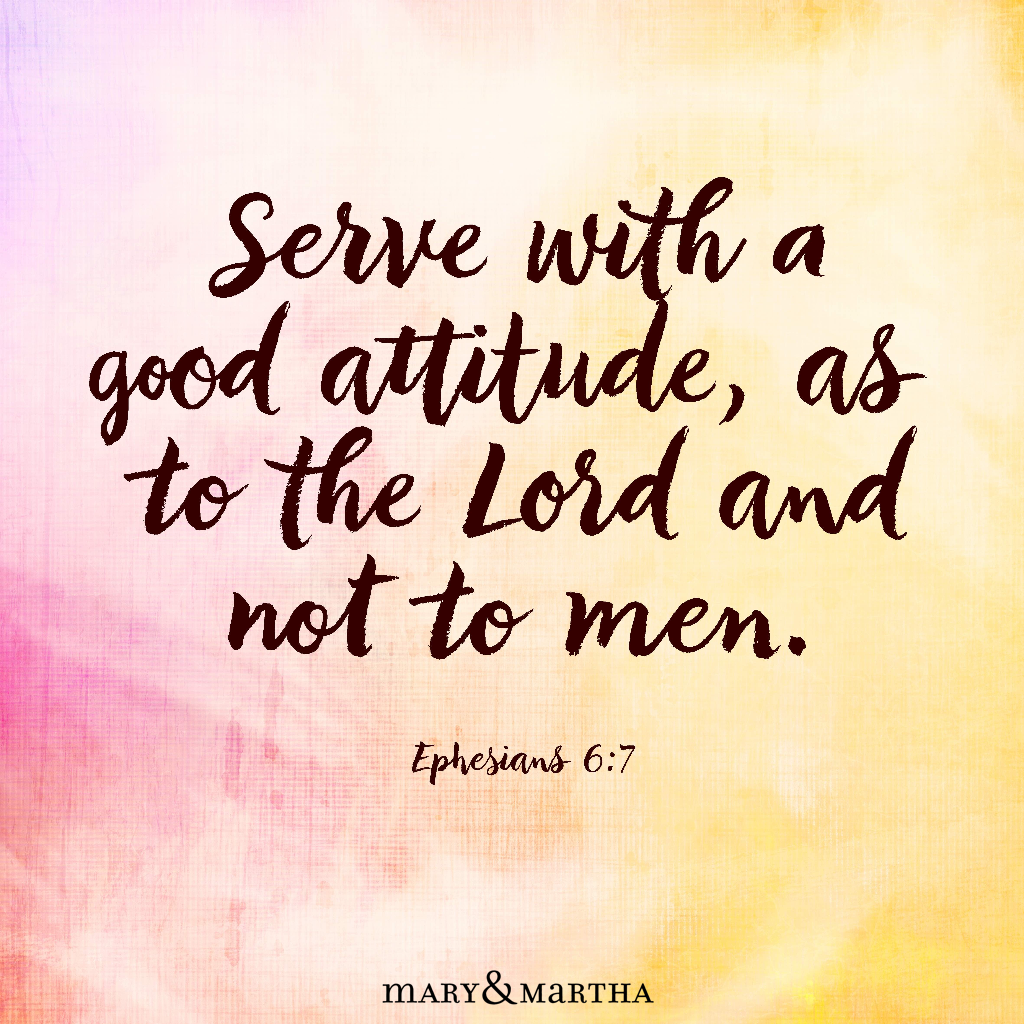 PrioritizeFaith, Family, Club
Feed Your Soul:
Exodus 20:3-4
Matthew 20:25-28
1 Peter 5:1-5
1 Timothy 4:12
Proverbs 29:2
1 Timothy 2
Presentation Title
7
[Speaker Notes: (These don’t have designer IDs since they were based off the default master slides already in the deck.]